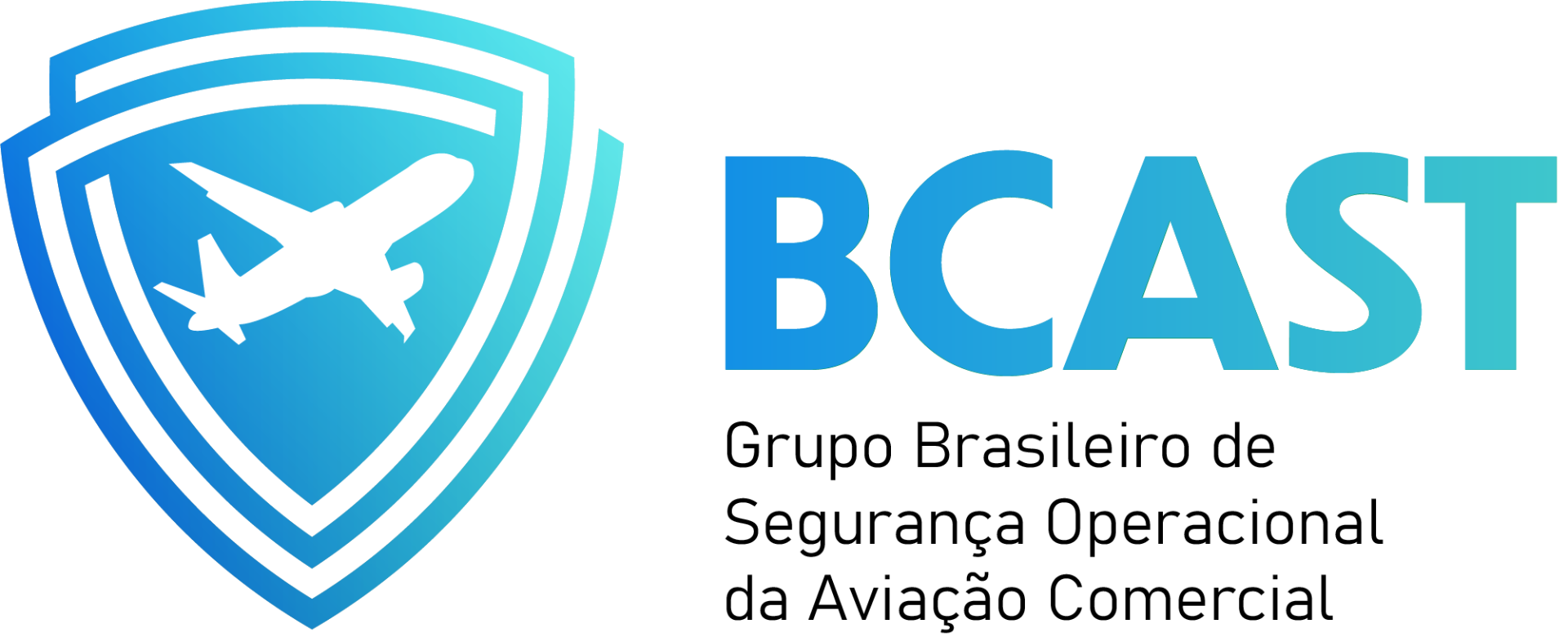 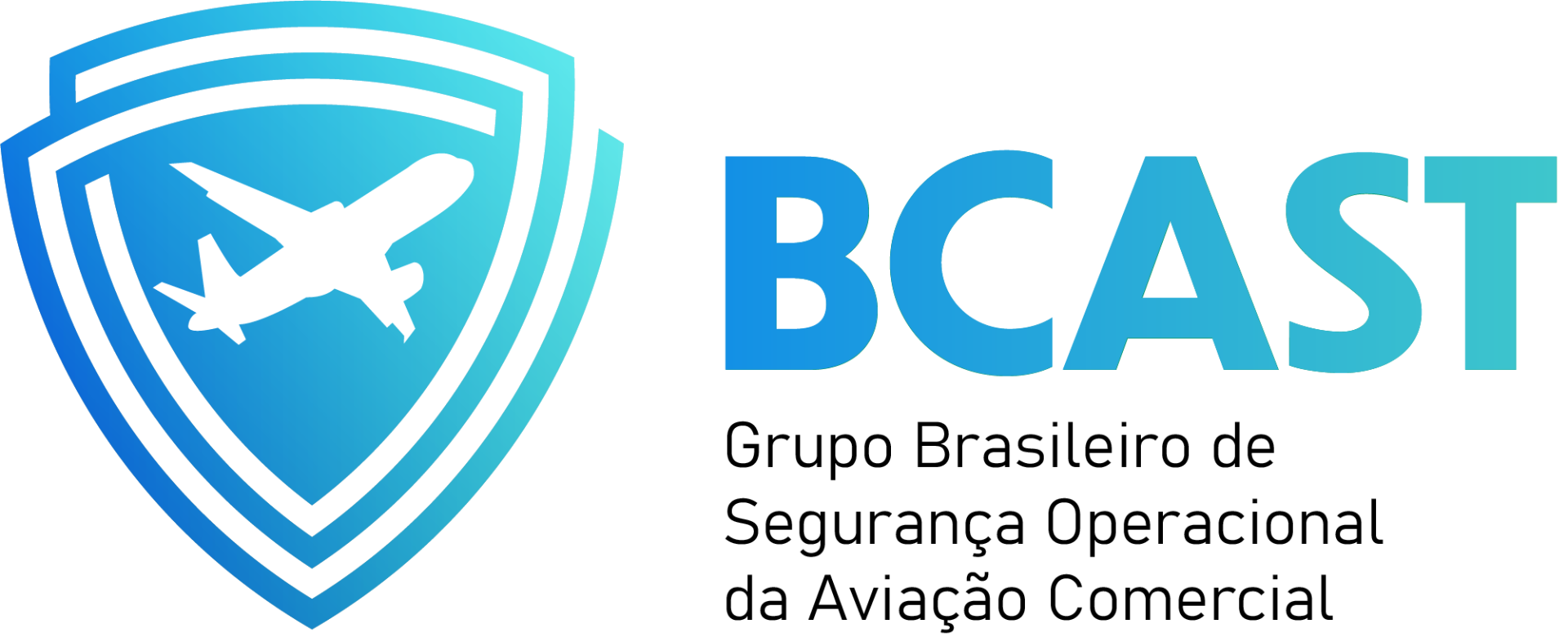 AGENDA
RUNWAY SAFETY
Raul de Souza (ABEAR): Recuperação do pátio e pistas do aeroporto de Porto Alegre (POA)
Alberto Sayão (SIA/ANAC): Gerenciamento de Risco Conjunto (previsto no RBAC 139 EMD 06)
“Ferramenta”
SE Veer-off
Pistas monitoradas: Empresas aéreas
Planejamento 2025
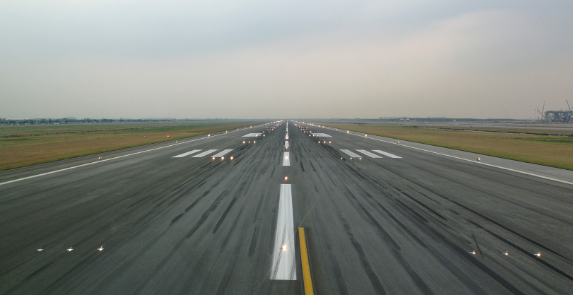 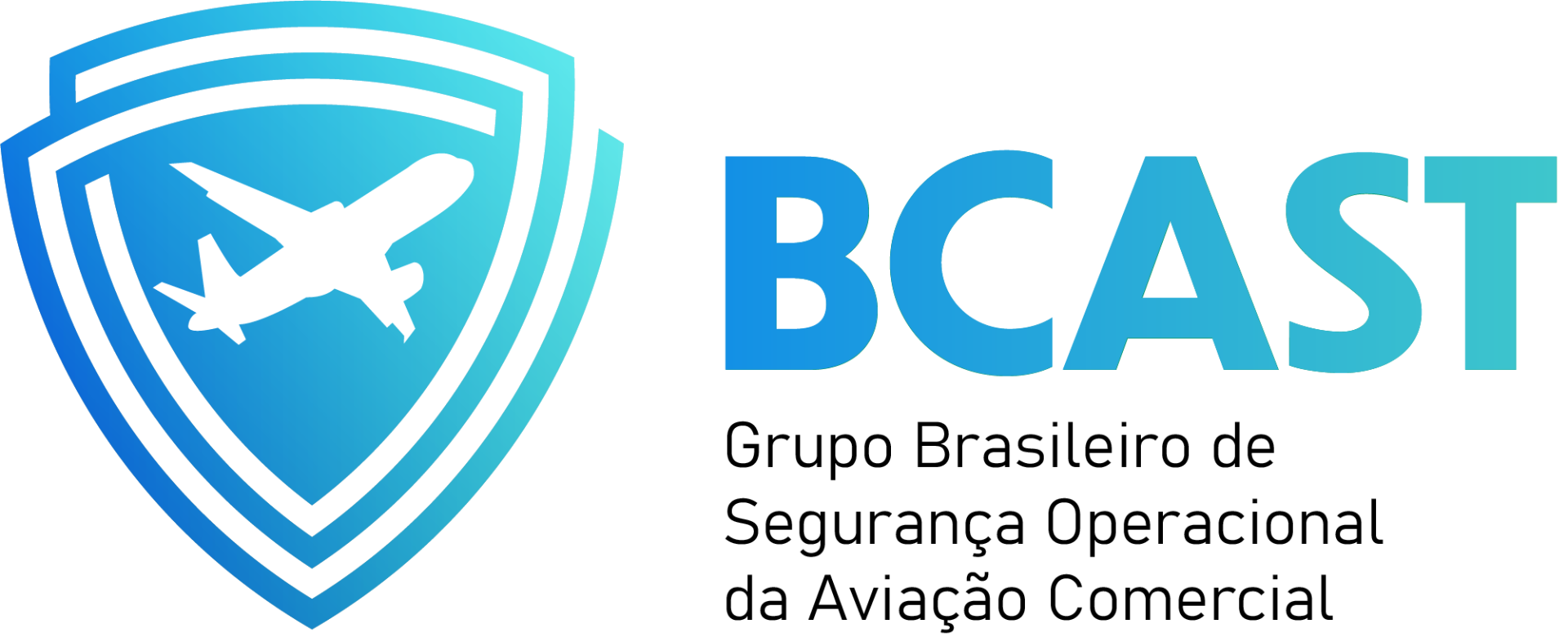 Raul de Souza – Case POA
RUNWAY SAFETY
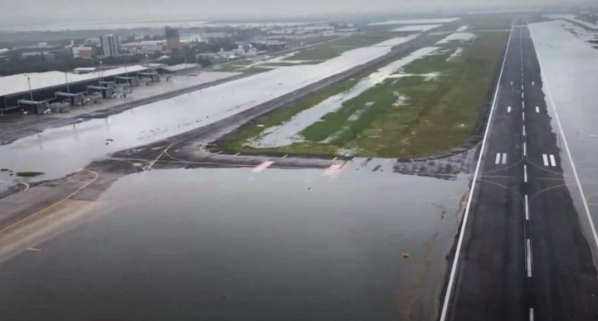 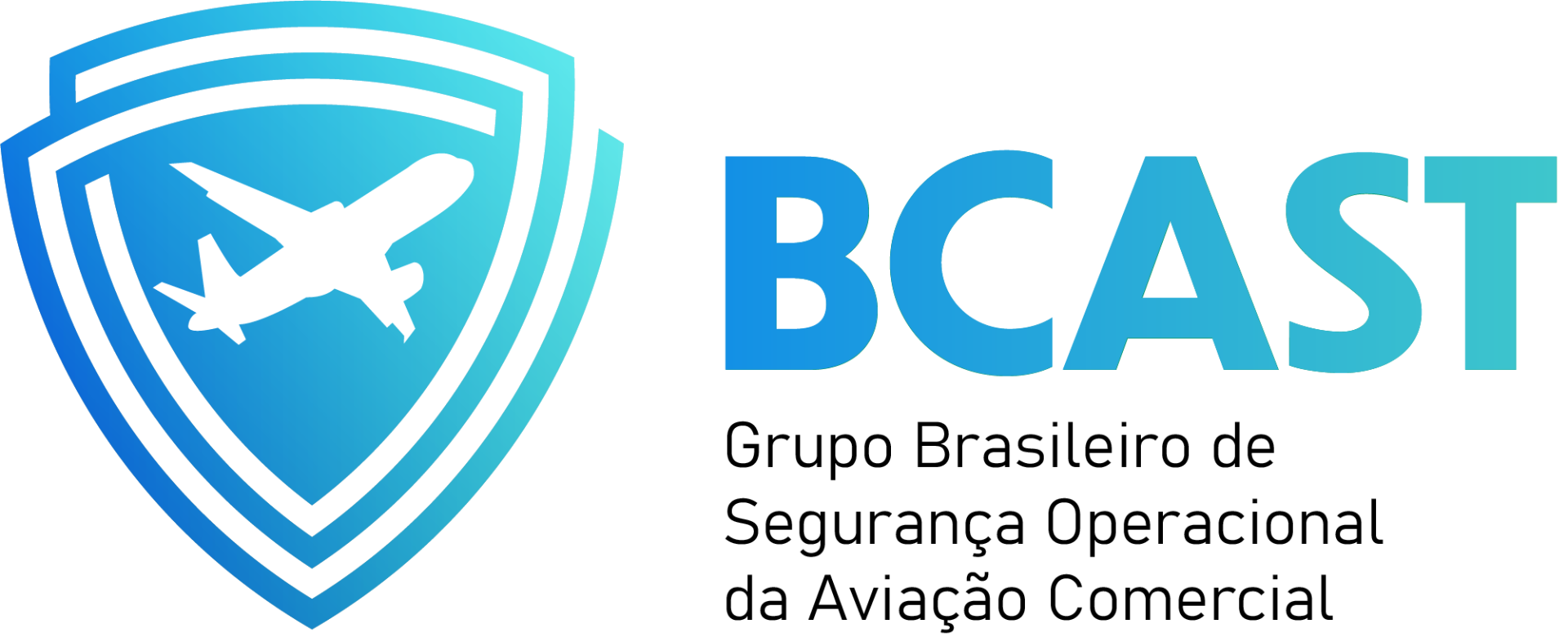 Alberto Sayão (SIA/ANAC)
RUNWAY SAFETY
Gerenciamento de Risco Conjunto
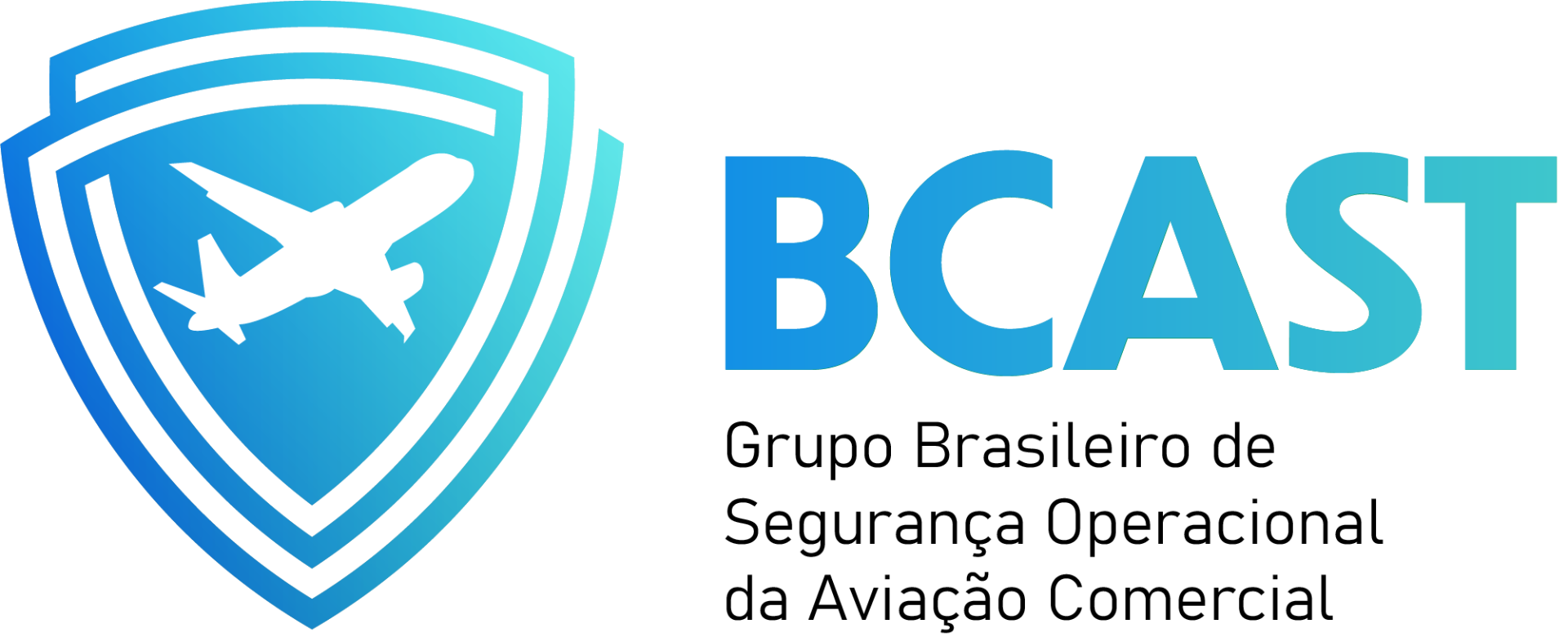 Ferramenta de Diagnóstico para Gerenciamento de Risco de Aeródromos / SIA
RUNWAY SAFETY
Institucionalização da Ferramenta (ITA)
TED ANAC & ITA
PRAZO: muitas etapas a vencer
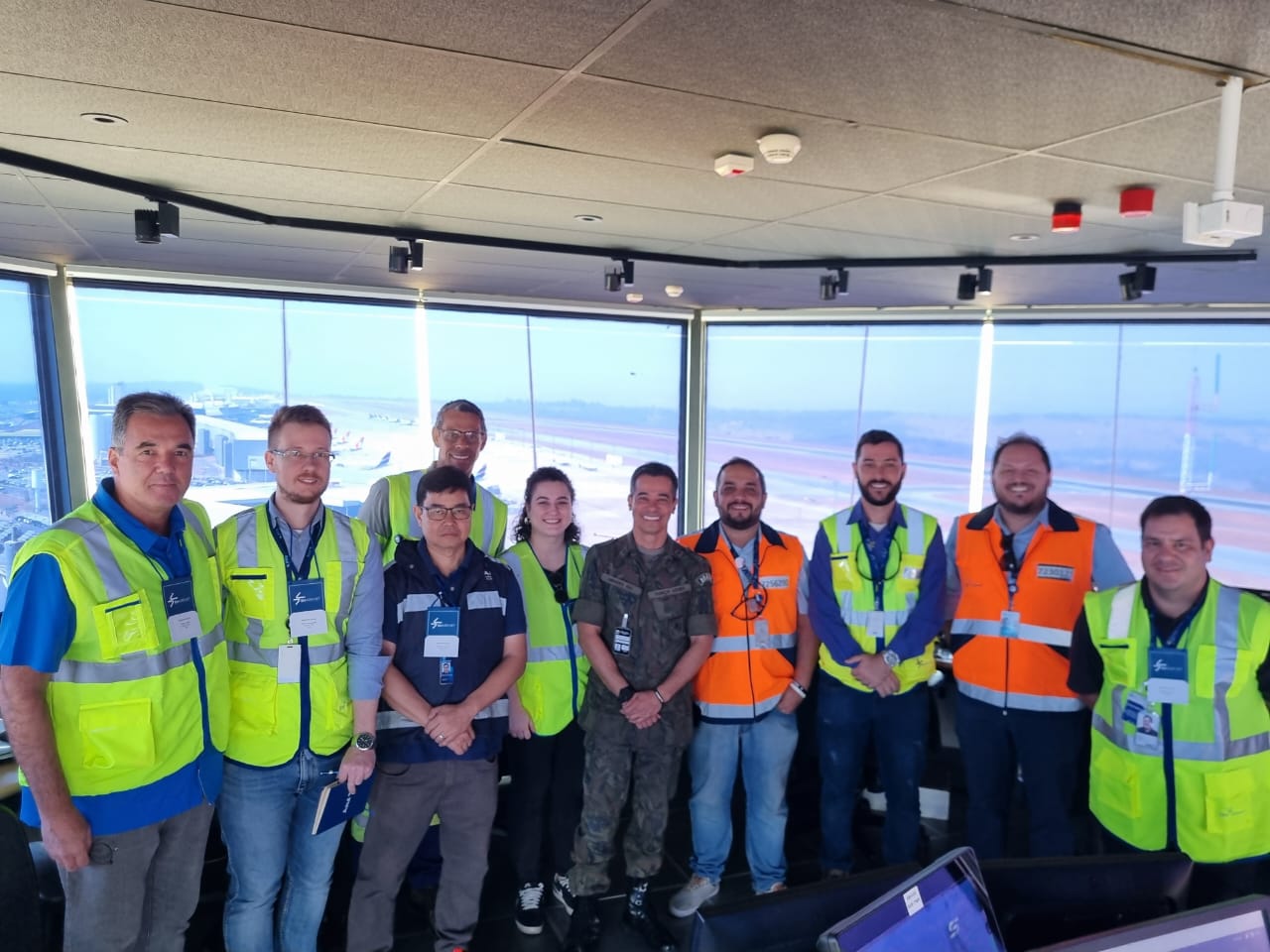 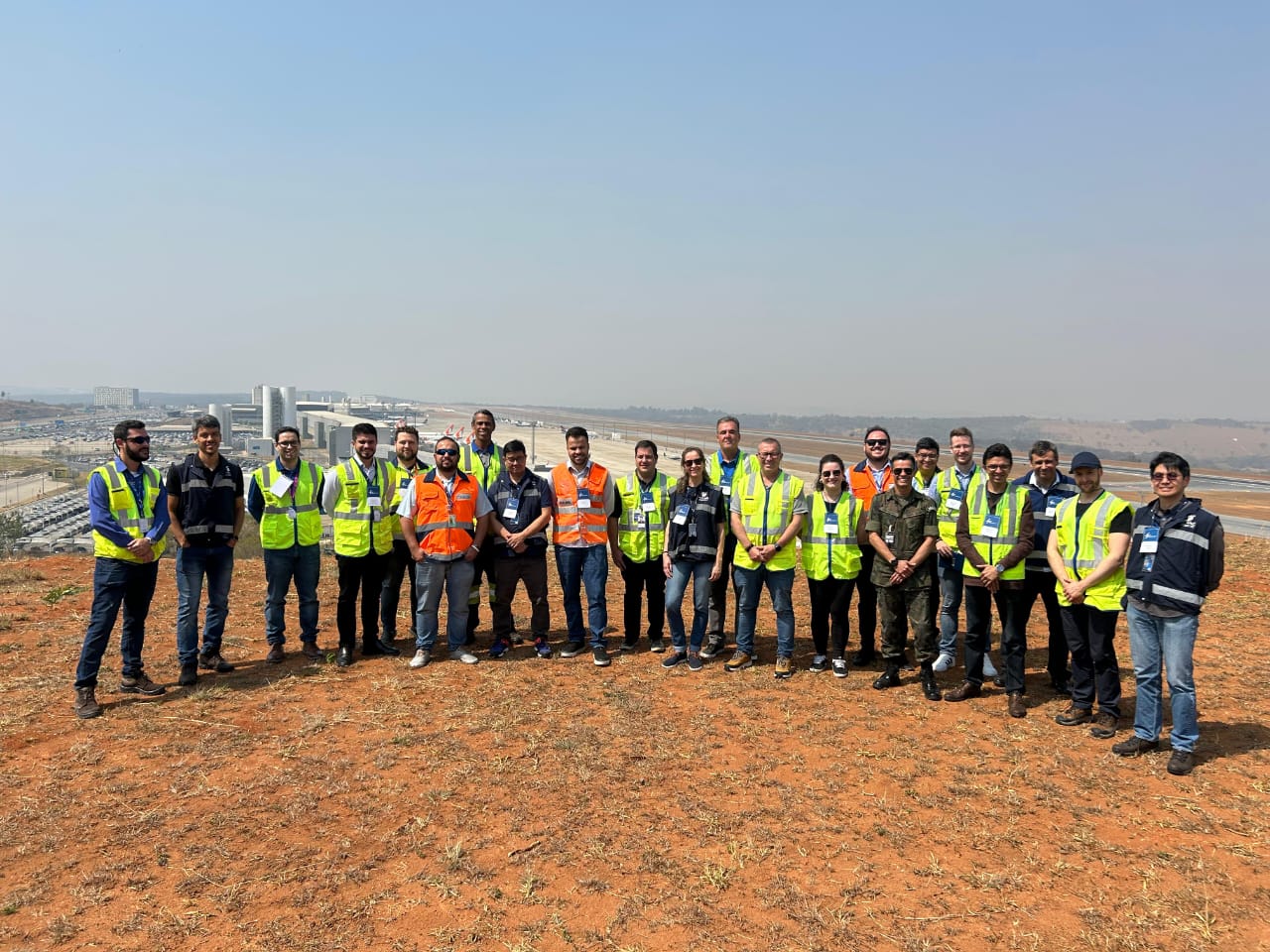 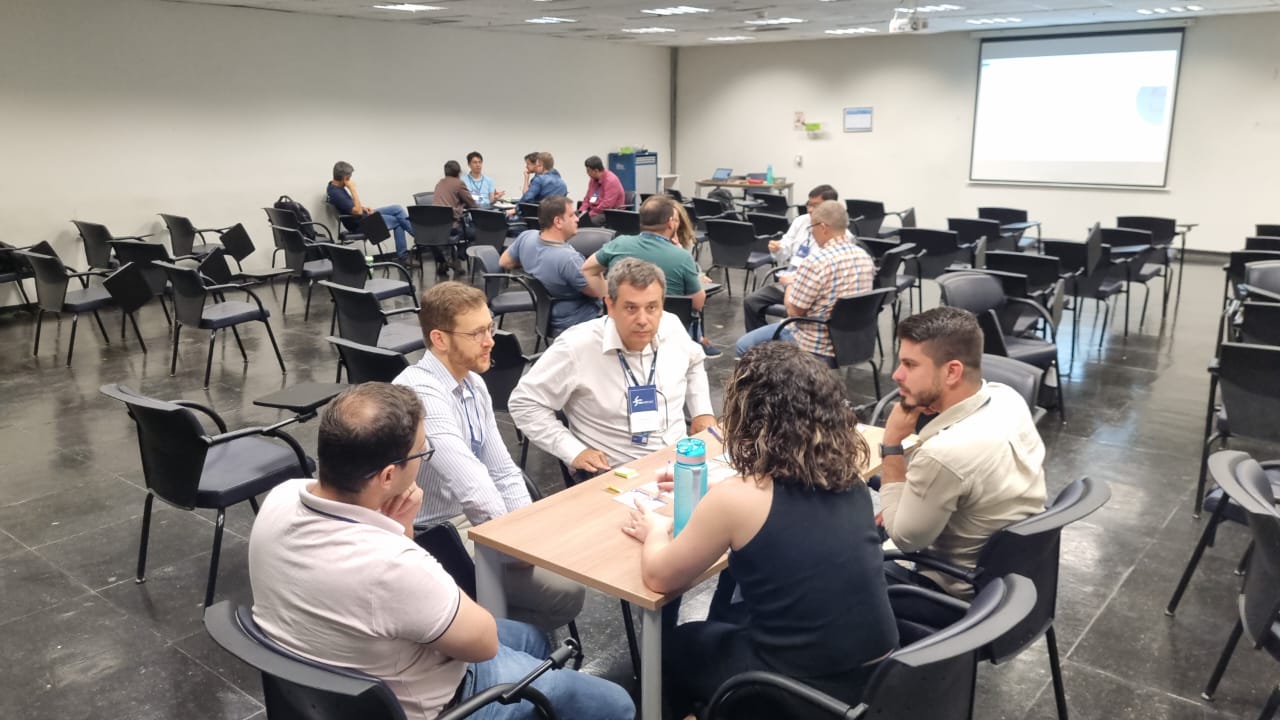 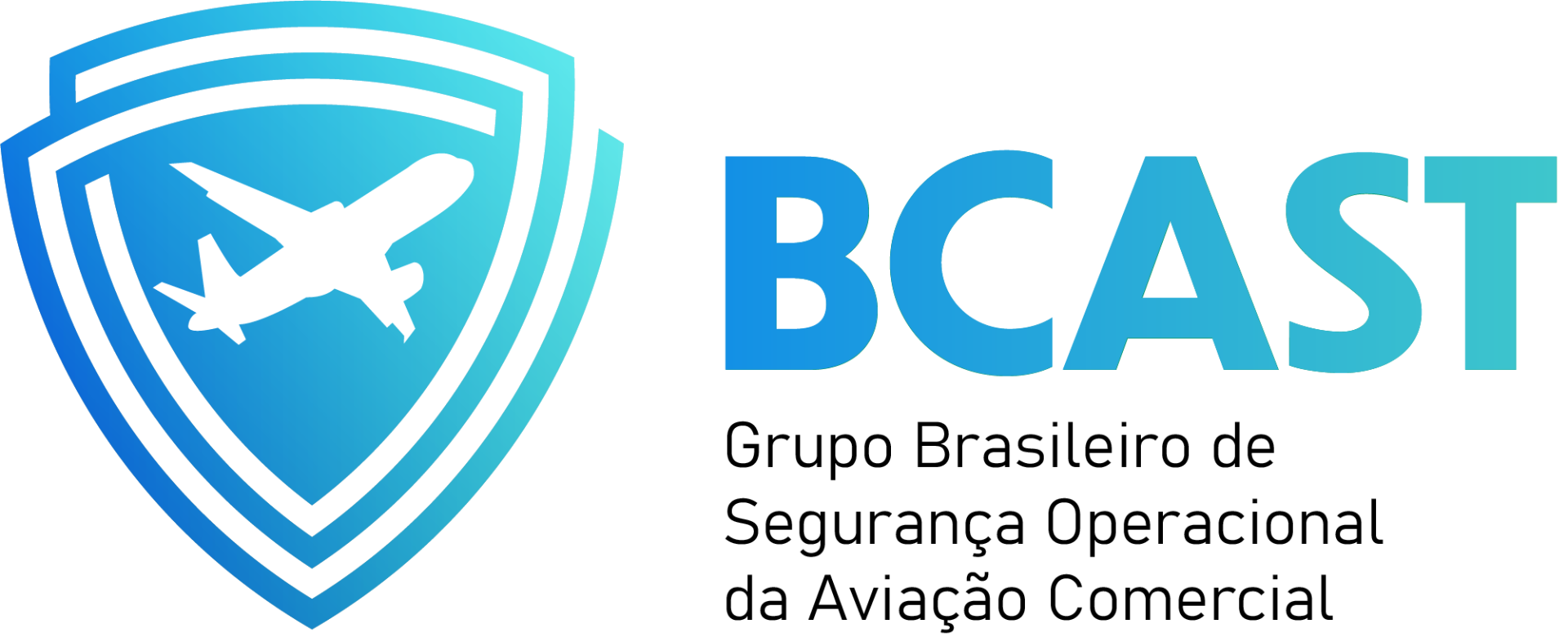 SE VEER-OFF
RUNWAY SAFETY
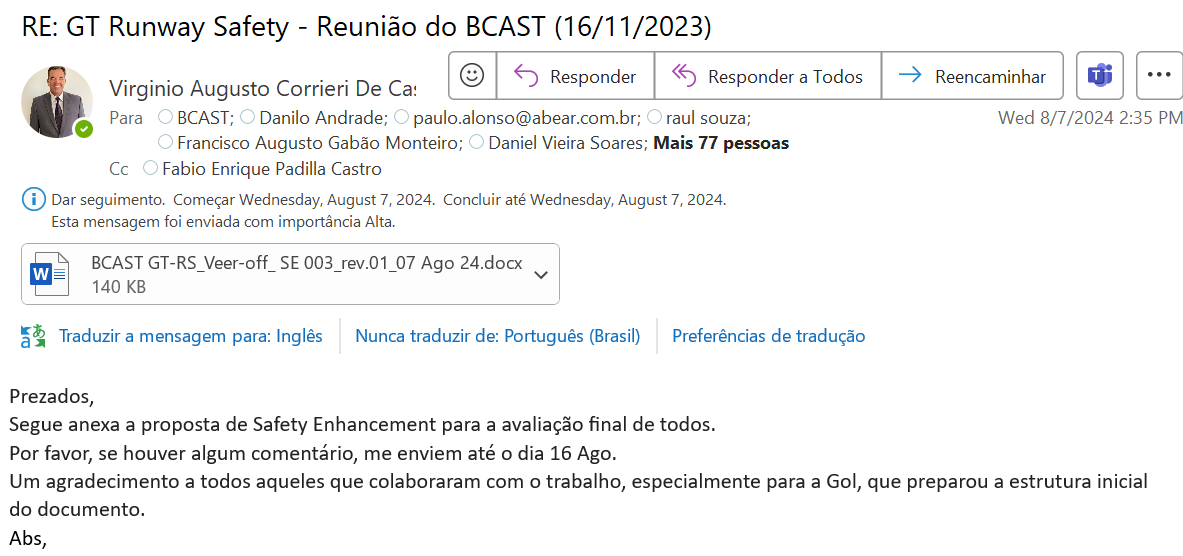 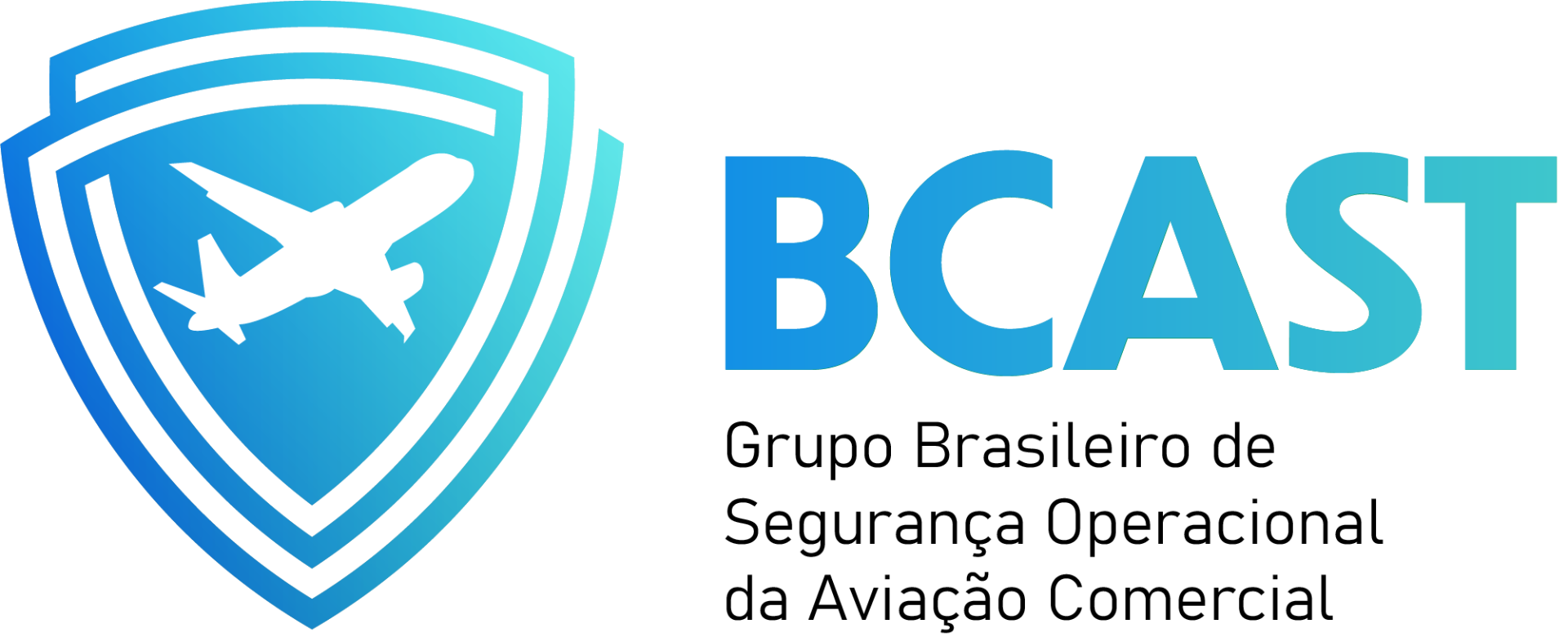 SE VEER-OFF
RUNWAY SAFETY
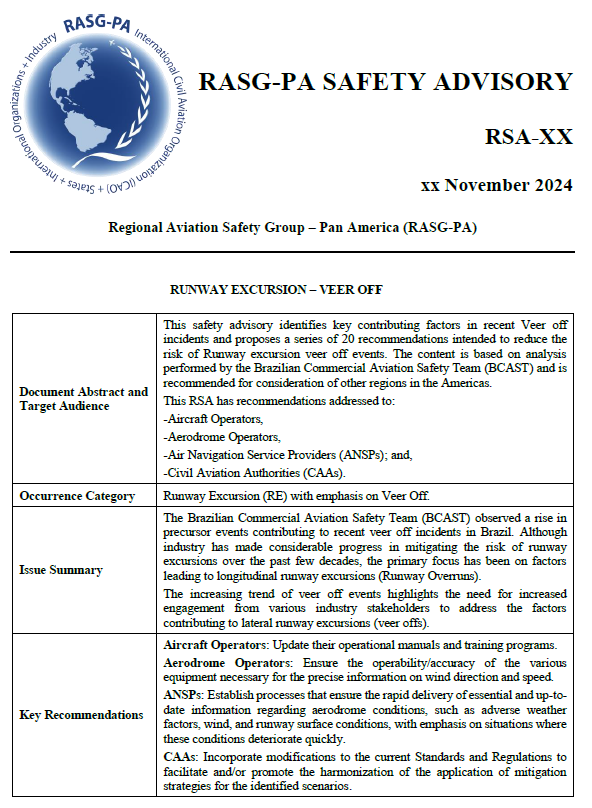 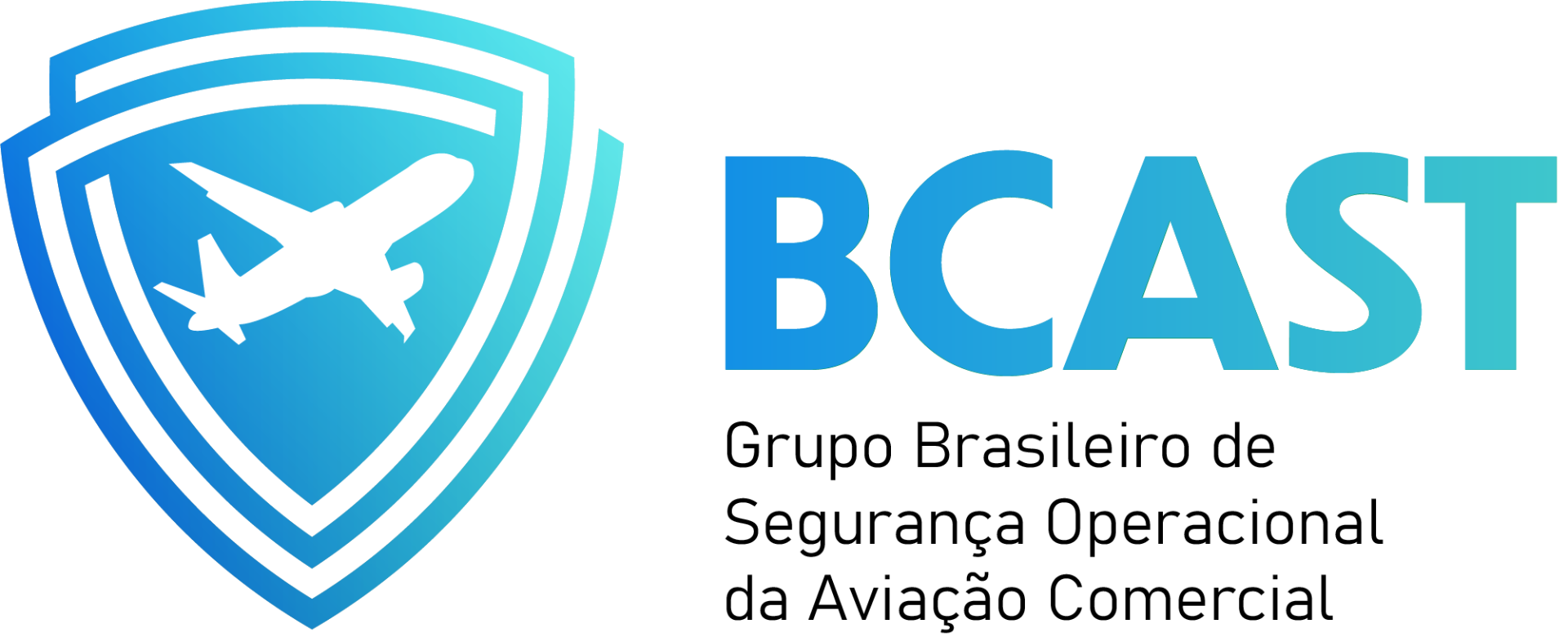 Pistas Monitoradas
RUNWAY SAFETY
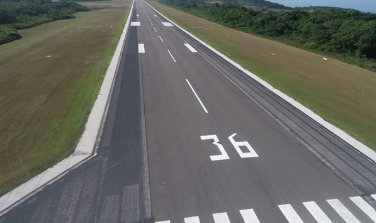 Azul
Gol
LATAM
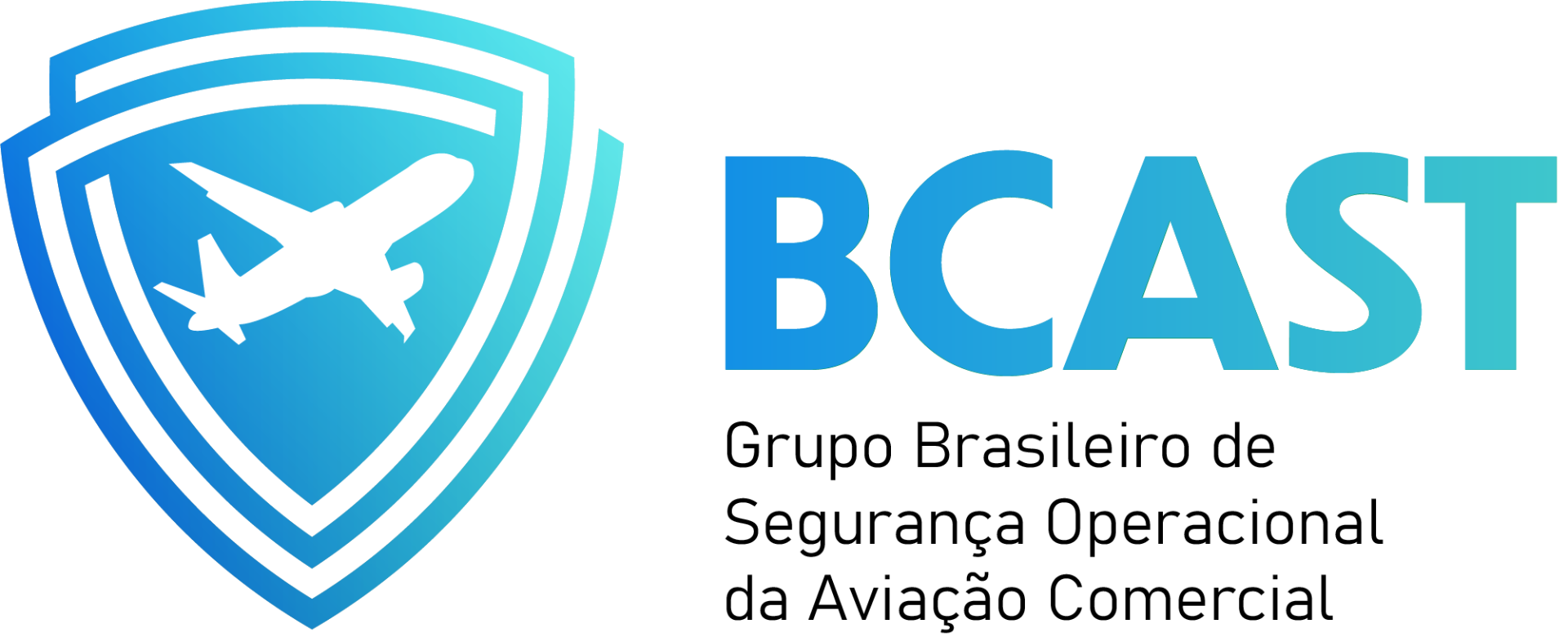 PLANEJAMENTO 2025
RUNWAY SAFETY
Institucionalização da Ferramenta (ITA)
???????????
RUNWAY SAFETY
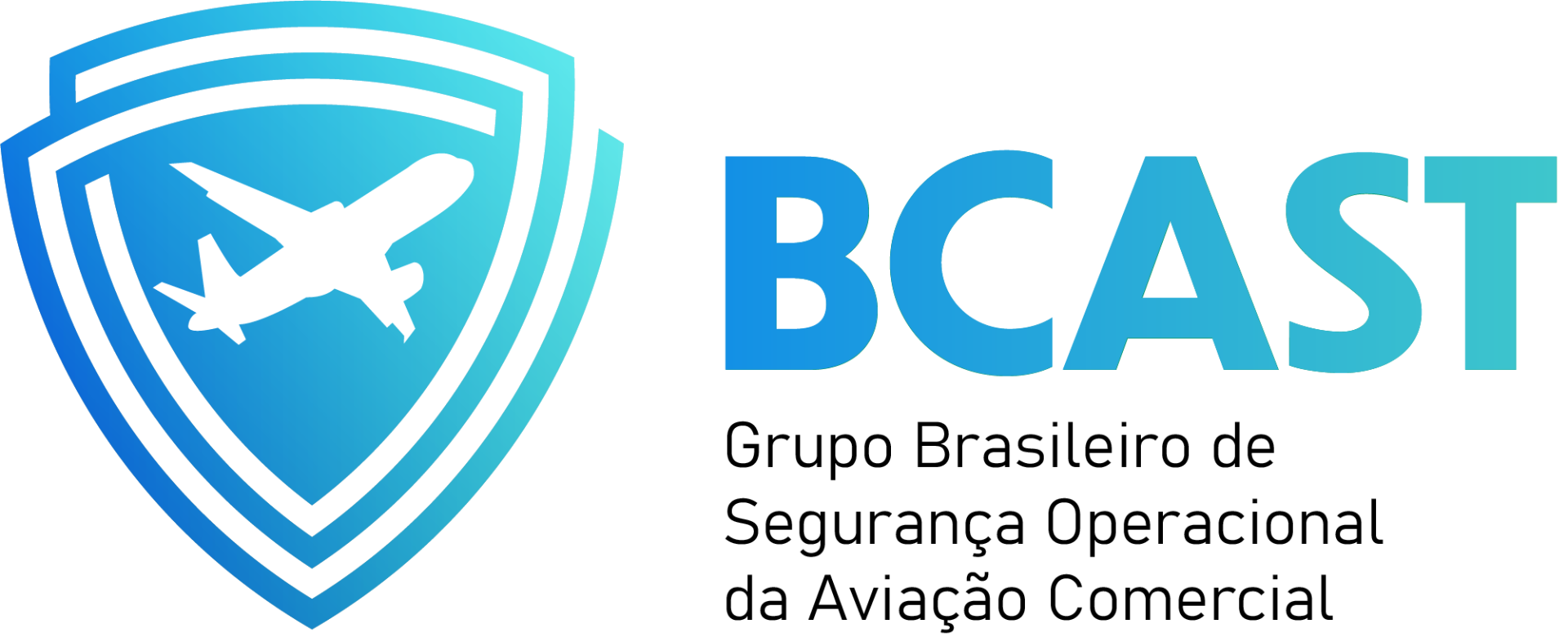 FIM